Figure 2 CDR PQT suite tables supporting the query tools.
Database (Oxford), Volume 2013, , 2013, bas058, https://doi.org/10.1093/database/bas058
The content of this slide may be subject to copyright: please see the slide notes for details.
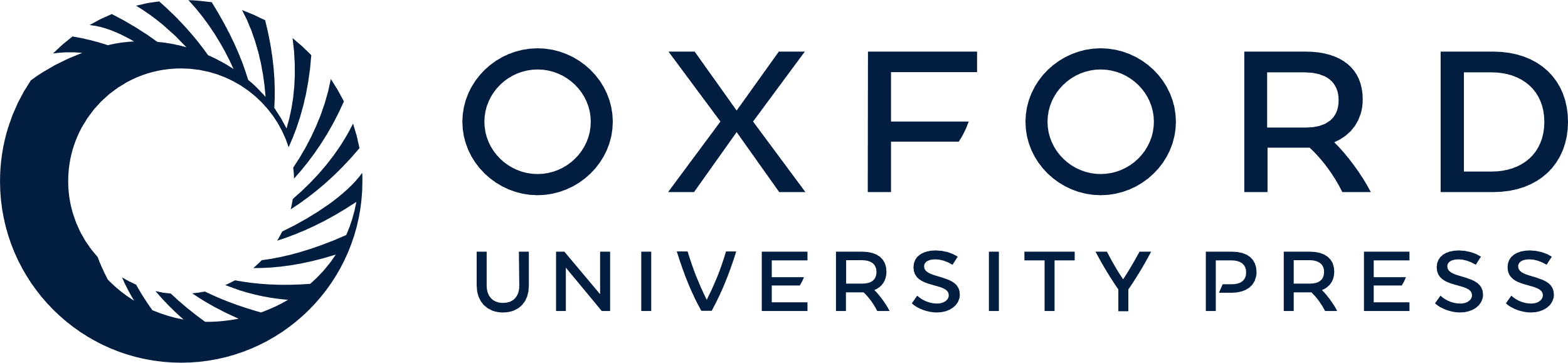 [Speaker Notes: Figure 2 CDR PQT suite tables supporting the query tools.


Unless provided in the caption above, the following copyright applies to the content of this slide: Published by Oxford University Press on behalf of US Government 2013.]